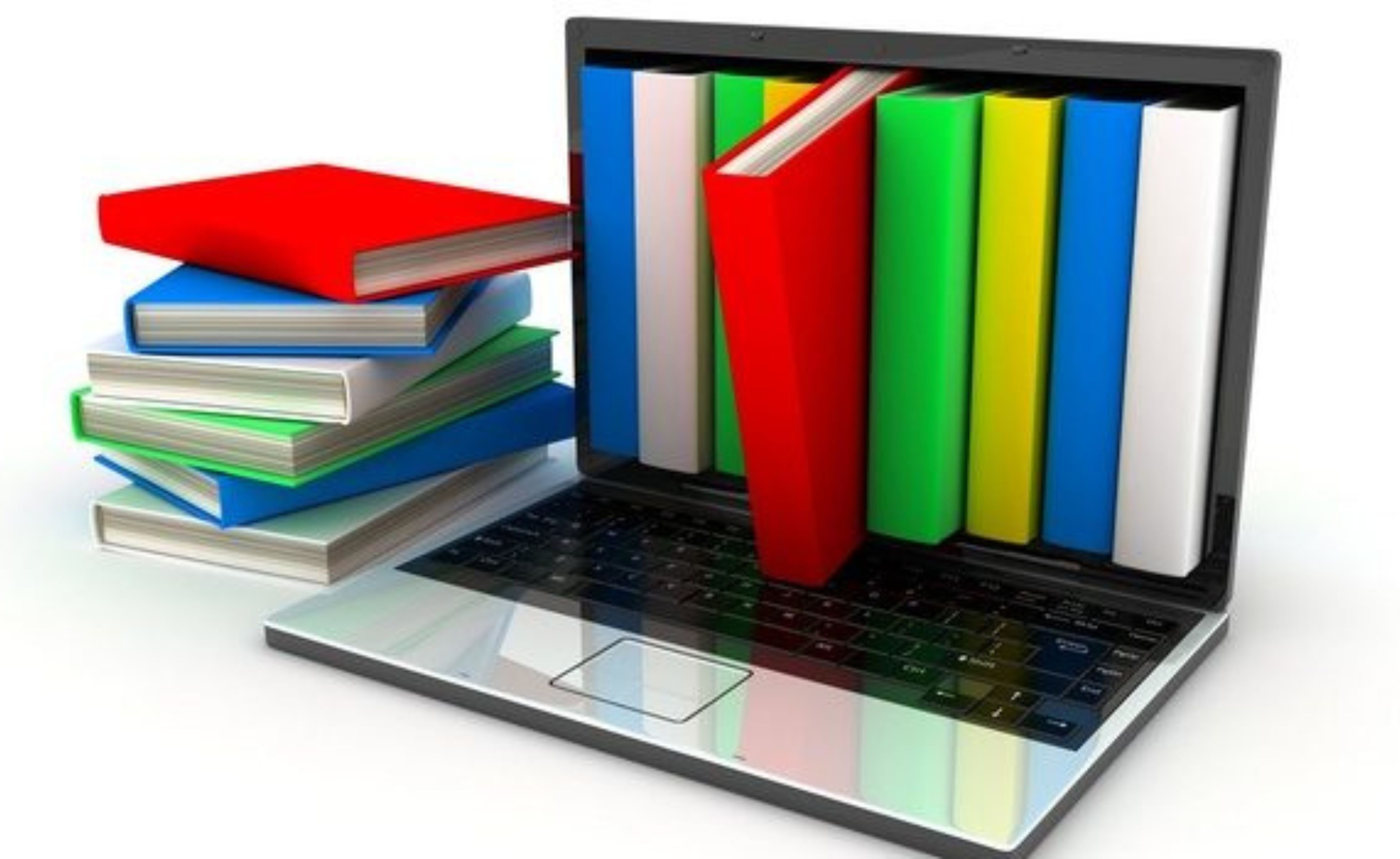 23. Якщо Платник звернувся до комплаєнс-менеджера з питаннями, які потребують розгляду у межах дії законів України «Про звернення громадян» та «Про доступ до публічної інформації»

«Вибачте, на питання (вказати суть питання) відповідь буде надана у терміни, визначені відповідним законодавством»

24. Якщо виникає необхідність перетелефонувати Платнику для уточнення відповіді

«Вас турбує (назвати власне ім'я). Будь ласка, вибачте, але нам необхідно уточнити відповідь на Ваше запитання щодо….», якщо комплаєнс-менеджер телефонує за номером, що належить установі, організації тощо, необхідно запросити особу, яка телефонувала: «Будь ласка, запросіть до телефону...
та отримавши згоду клієнта: «Вислухайте, будь ласка, уточнену відповідь…»

25. Якщо під час консультування Платника комплаєнс-менеджером оголошена повітряна тривога

«Вибачте, наразі оголошена повітряна тривога, тому час консультування переривається, про новий час його проведення Вас буде повідомлено додатково»

26. Завершення розмови

«Дякуємо за дзвінок. Просимо оцінити якість надання консультування комплаєнс-менеджером шляхом направлення інформаційного повідомлення через Ваш електронний кабінет. До побачення»
Головне управління ДПС у Дніпропетровській області

Державна податкова служба України
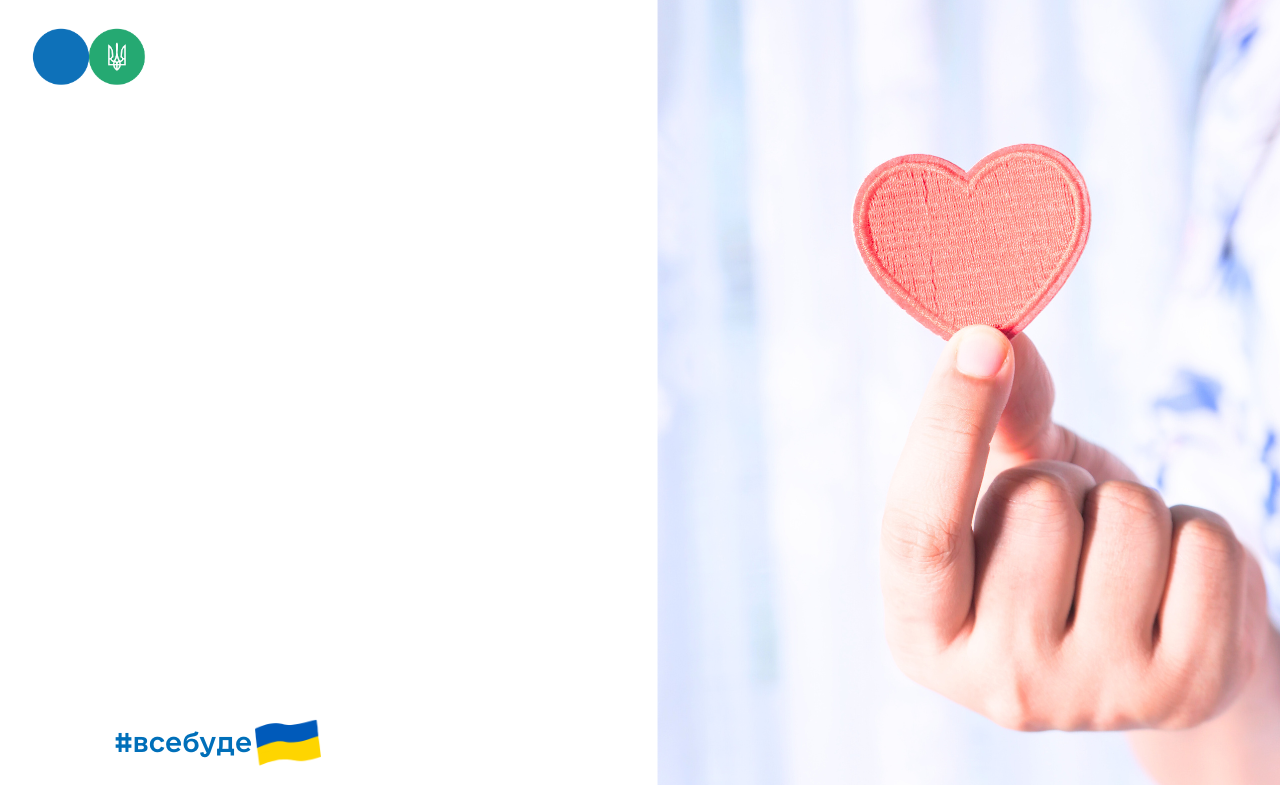 Рекомендації щодо правил спілкування комплаєнс - менеджера з платником податків з високим рівнем добровільного дотримання податкового законодавства при наданні консультування,

затверджені наказом ДПС України 
від 31 жовтня 2024 року № 788
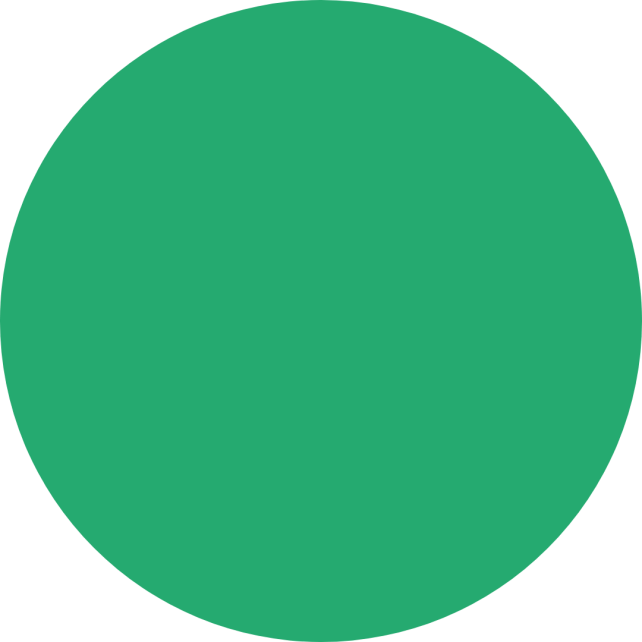 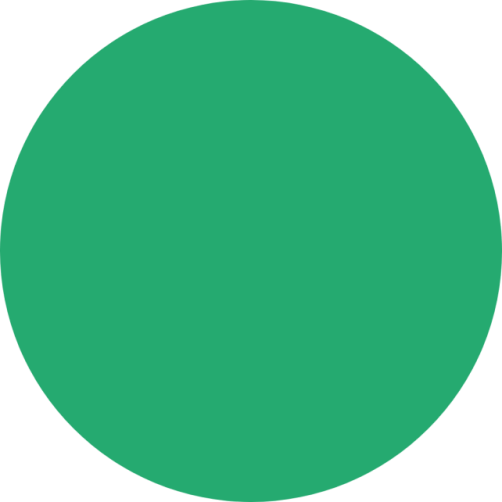 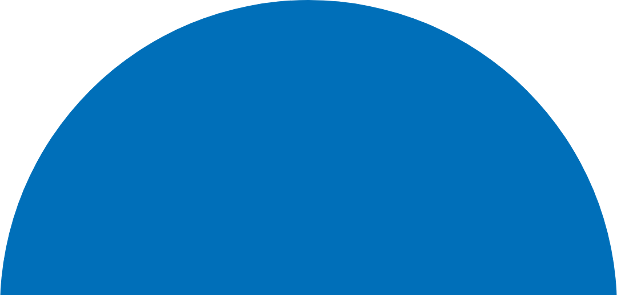 Листопад  2024
Рекомендації щодо правил спілкування (далі – Рекомендації) комплаєнс-менеджера з платником податків з високим рівнем добровільного дотримання податкового законодавства (далі - Платник) при наданні консультування розроблені з метою дотримання комплаєнс-менеджером єдиних стандартів при спілкуванні із Платником під час надання консультування, спрямовані на забезпечення високої культури спілкування та якості послуг.
      1. Комплаєнс-менеджер під час спілкування із Платником керується принципами законності, професіоналізму, доброчесності, політичної неупередженості, толерантності.
      2. 3 метою підтримання ефективного зв'язку та для встановлення довірливих стосунків комплаєнс-менеджеру необхідно використовувати такі прийоми спілкування:
     2.1. для створення позитивного враження на Платника важливо починати розмову, використовуючи привітання відповідно до часу, коли відбувається розмова (вранці, вдень або ввечері): «Доброго ранку (Добрий день! Добрий вечір)! Мене звати .... (назвати своє ім'я). Чим я можу Вам допомогти?»;
     2.2. при спілкуванні із Платником звертатися до нього по імені (у разі ідентифікації). Такі звернення персоніфікують дзвінок, допомагають контролювати і спрямовувати його;
20. Якщо Платник / представник Платника телефонує з питанням стосовно перевірки наявності заборгованості з податків і зборів, єдиного внеску

«Дякуємо за Ваше звернення. На жаль, у телефонному режимі така інформація не може бути надана. Пропонуємо Вам надалі спілкування продовжити в режимі відеоконференції. Для приєднання до відеоконференції Вам надіслано через електронний кабінет інформаційне повідомлення із зазначенням ідентифікатора персональної конференції, коду доступу»

21. Якщо Платник звертається з питанням стосовно надання інформації про іншого Платника

«Вибачте, надання такої інформації обмежено нормами відповідного законодавства»

22. Якщо Платник звертається з питань, що потребують підготовки індивідуальної податкової консультації

«Ваші питання стосуються практичного застосування окремих норм податкового законодавства, що потребують підготовки індивідуальної податкової консультації. Для отримання індивідуальної податкової консультації пропонуємо направити звернення до ДПС»
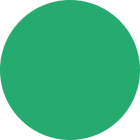 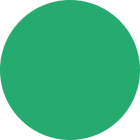 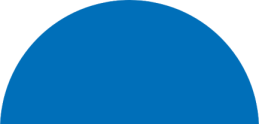 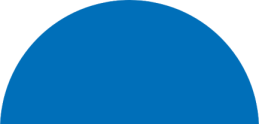 2
11
14. Якщо запитання Платника стосується нормативно-правового акта з питань оподаткування, єдиного внеску та іншого законодавства, контроль за додержанням якого покладено на ДПС, який не набрав чинності

«Комплаєнс-менеджер не надає відповіді на запитання щодо застосування проєктів нормативно-правових актів»

15. Якщо Платник просить допомогти в заповненні звіту, декларації, заявки, розрахунку, називаючи при цьому цифрові значення, із проханням здійснити розрахунки та заповнити відповідні рядки

«Ми надаємо консультування щодо методики заповнення звіту, декларації, заявки, а цифрові значення Вам необхідно визначити самостійно»

16. Якщо Платник ставить запитання, що не належать до компетенції органів ДПС

«Вибачте, але Ваше запитання не належить до компетенції органів Державної податкової служби України»
та/або
«Для отримання інформації на Ваше запитання пропонуємо Вам звернутися до ...» (зазначити назву відповідного міністерства, відомства або установи, вказавши за наявності телефон, адресу, електронну адресу з офіційних інтернет-ресурсів)
2.8. не вживати під час розмови «слів-сумнівів», зменшувально-пестливих слів тощо;
     2.9. закінчувати розмову подякою Платнику за дзвінок та словами прощання:
«Дякуємо за дзвінок. До побачення!».

     3. При спілкуванні з Платником комплаєнс-менеджер має право:
     3.1. для підтвердження правильності розуміння суті запитання ставити Платнику додаткові або уточнюючі запитання;
    3.2. припиняти спілкування, попередньо попередивши про це, якщо своїми діями або словами Платник посягає на честь і гідність комплаєнс-менеджера як представника органів ДПС або зневажливо висловлюється на адресу органів ДПС.

     4. Комплаєнс-менеджеру при спілкуванні з Платником забороняється: 
  розмовляти з іншими працівниками, відволікатися на інші справи, шуми, перешкоди тощо;

  виявляти негативне ставлення та негативні емоції (зверхність, байдужість, нахабство, фамільярність тощо);

  вживати під час розмови слова-паразити;

  застосовувати у розмові лексику, що має негативне емоційне забарвлення; 

  надавати неправильну, неперевірену, недостовірну інформацію;
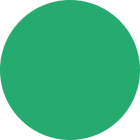 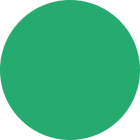 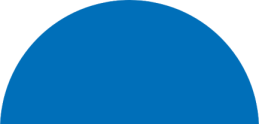 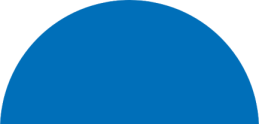 4
9
17. Якщо Платник своїми діями або словами посягає на честь і гідність працівника, як представника органів ДІ1С, або зневажливо висловлюється на його адресу

«Вибачте, будь ласка, Ваша розмова некоректна, тому нашу розмову припинено. Також повідомляємо, що запис розмови може бути переданий до правоохоронних органів для відповідного реагування»

18. Якщо Платник звертається з питанням щодо термінів надання відповідей на звернення, яке надійшло до комплаєнс-менеджера

«Відповідь на запитання надається в одноденний термін. Якщо звернення надійшло за годину до закінчення робочого дня, відповідь надається не пізніше наступного робочого дня.
Але якщо відповідь потребує більш детального і додаткового вивчення та підготовки, вона надається протягом п'ятиденного строку»

19. Якщо Платник бажає записатися на особистий прийом до посадових осіб  територіальних органів ДПС

«Для запису на особистий прийом Вам необхідно зателефонувати до відповідного територіального органу  Державної податкової служби за номером телефону ...» (надати телефон для запису на особистий прийом відповідного територіального органу ДПС згідно з інформацією, розміщеною на вебпорталі ДПС)
2.3. для встановлення довірливих стосунків застосовувати належний тон і манеру спілкування, що спрощує підтримання ефективного зв'язку між Платником і комплаєнс-менеджером, зокрема, в розмові потрібно враховувати такі компоненти, як:
  терпіння; 
  ввічливість;
  користування позитивною лексикою; 
  тональність голосу; 
  швидкість мови; 
  висоту і гучність голосу; 
  вибір слів і словосполучень;
  позитивне визнання похвали або подяки, якщо їх висловлює Платник;
      2.4. застосовувати прийоми активного слухання під час спілкування із Платником, які сприяють відкритому діалогу, зняттю психологічних бар'єрів:
  повторення окремих слів; 
  перефразування окремих висловлювань;
  підказка окремих слів, понять, термінів;
  заохочення до розмови; 
  доброзичливість у голосі тощо;
      2.5. коригувати перебіг розмови, спрямовуючи її до з'ясування суті проблеми та не перевантажувати Платника зайвою інформацією;
      2.6. під час розмови із Платником максимально концентрувати свою увагу на суті запитання / інформації та не допускати негативного впливу на розмову наслідків попередніх негативних контактів;
       2.7. висловлюватися граматично правильно і чітко, аргументовано, логічно завершеними фразами;
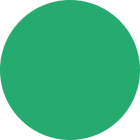 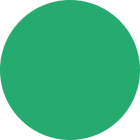 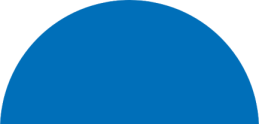 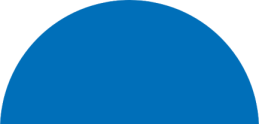 10
3
2. Після привітання необхідно запитати Платника про суть запитання

«Будь ласка, (ім'я Платника у кличному відмінку), озвучте Ваше запитання»

3. Якщо у комплаєнс-менеджера під час консультування для ідентифікації Платника виникає необхідність спілкування в режимі відеоконференції (пункт 3.4 розділу ІІІ Порядку)

«Дякуємо за Ваше звернення. Пропонуємо Вам надалі спілкування продовжити в режимі відеоконференції. Для приєднання до відеоконференції Вам надіслано через електронний кабінет інформаційне повідомлення із зазначенням ідентифікатора персональної конференції, коду доступу. Будь ласка, надайте зворотний зв'язок»

4. За необхідності уточнити суть запитання

«Дозвольте уточнити...», 
«Вас цікавить...?», 
«Ваше запитання стосується... ?», 
«Я Вас правильно зрозумів(ла)?», 
«Ви цікавитеся, чи...»

5. Якщо комплаєнс-менеджер надав відповідь, а Платник мовчить

« У Вас є ще запитання ?»,
або
«Вам зрозуміла надана відповідь?»,
або
«Ви на зв'язку?»
6. Якщо Платнику важко сформулювати конкретно та стисло своє запитання

«Був(ла) би Вам дуже вдячний(а), якби Ви вказали, яке саме запитання Вас цікавить»,
«Якщо я правильно зрозумів(ла), Ваше запитання стосується...»,
«Сподіваюся, що допоможу у вирішенні Вашого запитання, якщо Ви конкретизуєте його...»,
«Тобто з огляду на наведене Ваше запитання пов’язане з...»

7. Яких фраз потрібно уникати під час розмови

«Я не знаю...»,
«Я не можу Вам нічого обіцяти», «Я Вас не зрозумів(ла)», 
«Ви мене неправильно зрозуміли», 
«Ви не праві...», 
«Ви повинні...»

8. Які слід використовувати фрази

«Дозвольте мені пояснити ще раз»,
«Я хотів(ла) сказати, що...», 
«Я мав(ла) на увазі, що...», 
«Краще буде, якщо Ви...»

9. Якщо комплаєнс-менеджер під час надання консультування Платнику вважає, що відповідь потребує додаткового вивчення та підготовки

«Вибачте, Ваше запитання потребує додаткового вивчення.   Перетелефонуємо Вам протягом п’яти днів. Дякуємо за розуміння»
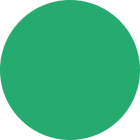 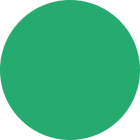 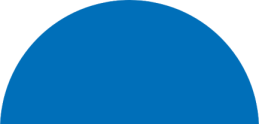 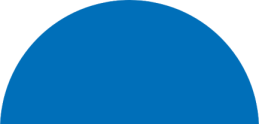 6
7
надавати оціночні судження щодо Платника, чинного законодавства та дій працівників органів ДПС тощо; 
   надавати оціночні судження щодо Платника, чинного законодавства та дій працівників органів ДПС тощо;
  здійснювати тиск на Платника, позбавляти його можливості висловити думку щодо предмета розмови;
  припиняти розмову з власної ініціативи, крім випадків, передбачених підпунктом 3.2 пункту 3 Рекомендацій, пунктом 3.6 розділу III та пунктом 5.3 розділу V Порядку;
  вступати в суперечки з Платником.

     При спілкуванні із Платником комплаєнс-менеджер повинен використовувати Перелік уніфікованих фраз, які рекомендовано використовувати для спілкування:

1. Початок розмови із платником податків з високим рівнем добровільного дотримання податкового законодавства. Привітання залежно від часу доби

08 год -10 год: «Доброго ранку,.. (ім'я Платника у кличному відмінку), мене звати,,, (назвати власне ім'я). Чим я можу Вам допомогти?»;
10 год -17 год: «Добрий день (ім'я Платника у кличному відмінку), мене звати,,, (назвати власне ім'я). Чим я можу Вам допомогти?»;
17 год - 19 год: «Добрий вечір,,, (ім'я Платника у кличному відмінку), мене звати,,, (назвати власне ім'я). Чим я можу Вам допомогти?».
Час проведення розмови залежить від правил внутрішнього службового розпорядку та може бути змінено
10. Якщо Платнику була озвучена тимчасова відповідь і він цікавиться терміном, у який зможе отримати відповідь на своє запитання

«На жаль, ця відповідь є проміжною. Повна відповідь буде надана протягом п'яти днів. Дякуємо за розуміння»

11. Якщо Платник запитує про режим роботи комплаєнс- менеджера

«Комплаєнс-менеджер працює з 08 год 30 хв до 
17 год 00 хв (крім суботи та неділі)» 
(режим роботи може бути змінено та залежить від правил внутрішнього службового розпорядку територіальних органів ДПС)

12. Якщо Платник виявив бажання висловити свої зауваження (претензії, невдоволення) щодо організації роботи органів ДПС

«Зауваження та пропозиції щодо роботи органів ДПС Ви можете озвучити і я їх занотую...
Дякую за надану інформацію»

13. Якщо Платник вимагає надати контактні телефони керівництва органів ДПС, необхідно з'ясувати, з якого питання Платник бажає зв'язатися з керівником (та з яким саме), і надати номер телефону відповідної посадової особи з телефонного довідника

«Будь ласка, запишіть номер телефону...»
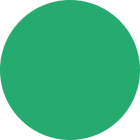 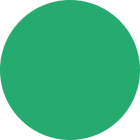 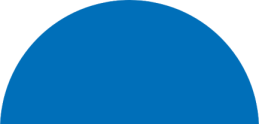 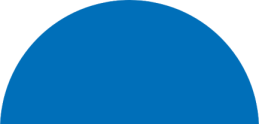 8
5